Stages of General Anaesthesia
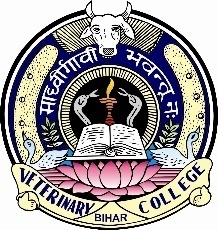 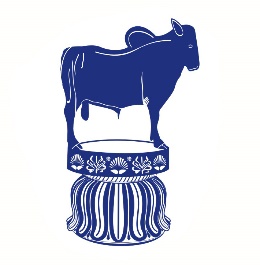 Dr.Kumari AnjanaAssistant ProfessorDeptt. of Veterinary Pharmacology & Toxicology
Bihar Veterinary College, Bihar Animal Sciences University, Patna
A.E.Guedal (1920) describe depth of anesthesia by dividing it into stages and  planes for ether anesthesia based on following criteria:
Respiration
Eye ball movement
Presence and absence of various reflexes

Gillespie added few other criteria to describe depth of anesthesia:
Laryngeal reflexes
Pharyngeal reflexes
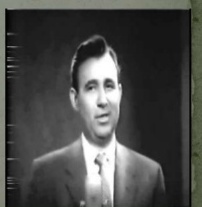 The depth of anesthesia  may be classified into four stages: 
Stage I or ( stage of voluntary movement or Excitement) stage of  Analgesia
Stage II or ( stage of involuntary movement or Excitement) stage of Delirium 
Stage III  or surgical anaesthesia         
	Plane 1 & Plane 2 :  Light surgical anaesthesia 
	Plane 3 & Plane 4 :  Deep surgical anaesthesia
Stage IV or medullary paralysis.
Stage I   (stage of  Analgesia)
This stage starts from the beginning of anaesthetic inhalation and lasts up to the loss of consciousness.
 The animal struggles to avoid inhaling strange and unpleasant anaesthetic vapours. 
There is release of adrenaline due to fear and excitement. 
Pupil is dilated.
Sensory cortex is depressed. 
Respiration is rapid and deep, with  rise in BP and  rise in pulse rate. 
All sensory reflexes are present.
Stage II (Stage of Delirium )
Starts from loss of consciousness.
The animal lose its ability to stand, assumes lateral recumbency.
Gradually loses consciousness and reacts to external stimuli with reflex struggling or movements of limbs (with pedal or  galloping movements). 
Reflex vomition occurs in dogs unless feed is withheld. 
Nystagmus (slow rhythmic oscillation of the eye ball) in horses. 
Depression extends to motor cortex. 
Respiration is very irregular, with rise in BP and rise pulse rate. 
All sensory reflexes are present. 
The stages I and II are collectively comprise induction of Anaesthesia.
Stage III (Stage of Surgical anaesthesia )
This stage extends from onset of regular respiration to cessation of spontaneous breathing. 
Depression is extended from cortex and mid brain to spinal cord. 
It is divided into 4 planes. 
	Planes 1 and 2: Light surgical anaesthesia 
	Planes 3 and 4: Deep surgical anaesthesia.
Plane 1 
Depression is extended to mid brain and spinal cord partly, 
 with slow and regular respiration,
 normal BP and
 normal pulse rate and
 presence of all neuromuscular (NM) reflexes.
Plane 2
The depression covers all spinal cord, with slow and regular respiration, normal BP and pulse rate.
Absence of eye lid, skin, swallowing (pharyngeal) and photomotor reflexes. 
The corneal and cough reflexes are present. 
Presence of cough reflex prevents entry of  tissue debris into respiratory tract during pharyngeal surgery. 
When muscle relaxants are used as pre-anaesthetics, the level of anesthesia is assessed by noting the photomotor reflex.
 Most of the surgical operations are done in Plane 2 of Stage III.
The animal is not generally allowed to pass into deep surgical anaesthesia, where 	there is marked depression of respiration and CV functions accompanied by     	hypothermia, (depression of hypothalamic thermoregulatory center).
 Plane 3
In Plane 3 the depression covers whole of spinal cord, 
with thoracic or abdominal respiration,
		         fall in BP and
		         rapid and weak pulse

     absence of all the reflexes; 
pupil starts dilating.
Plane 4
In Plane 4 the depression extends to part of medulla 
shallow abdominal respiration (intercostal paralysis), 
fall in BP and rapid and weak pulse, 
dilated pupil and
 absence of all NM reflexes.
Stage IV
This stage starts from cessation of breathing and extends till cardiovascular failure and death. 
This stage is called stage of medullary paralysis 
where the vital medullary centers are paralyzed
cessation of respiration, 
severe fall in BP, 
Weak pulse and absence of all NM reflexes.
 animals dies unless urgent revival measures are not readily available  (artificial respiration, administration of analeptics and CV stimulants) to counter excess CNS  depression are not instituted at once.
Fig: Stages of general anesthesia
Totipotent anaesthetics: Ether and chloroform induce all stages (i.e. I, II, III & IV) of anaesthesia and therefore called as Totipotent anaesthetics (i.e. 100% anaesthesia produced).
Incomplete anaesthetics : whereas nitrous oxide and trichloroethylene do not produce stage 3 and 4 and therefore called as Incomplete anaesthetics (50% anaesthesia).
Methoxyflurane, halothane and barbiturate (stage II absent, stage of involuntary Excitement) are considered as good agent for  induction of anaesthesia.
Thank You